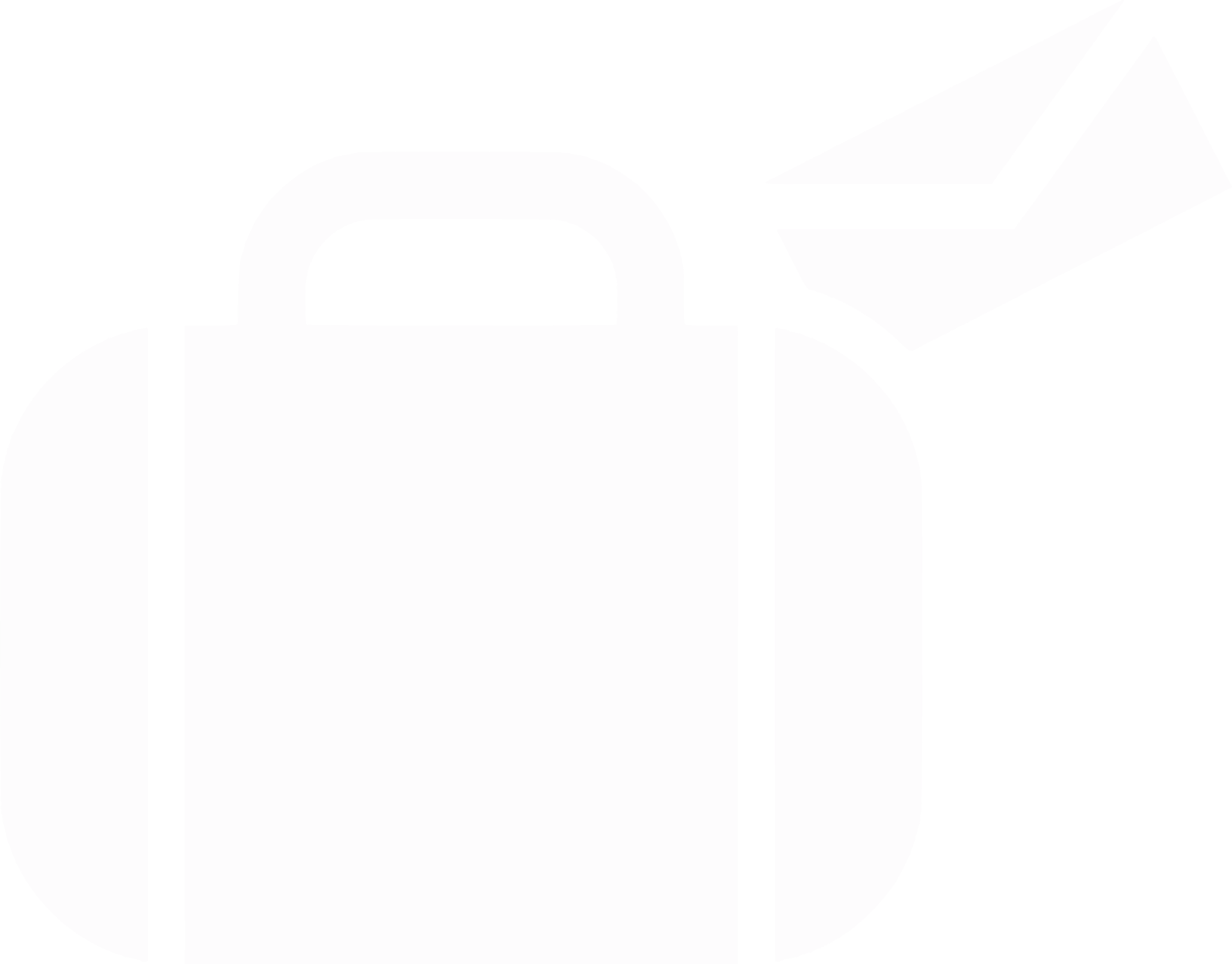 RECEIVING
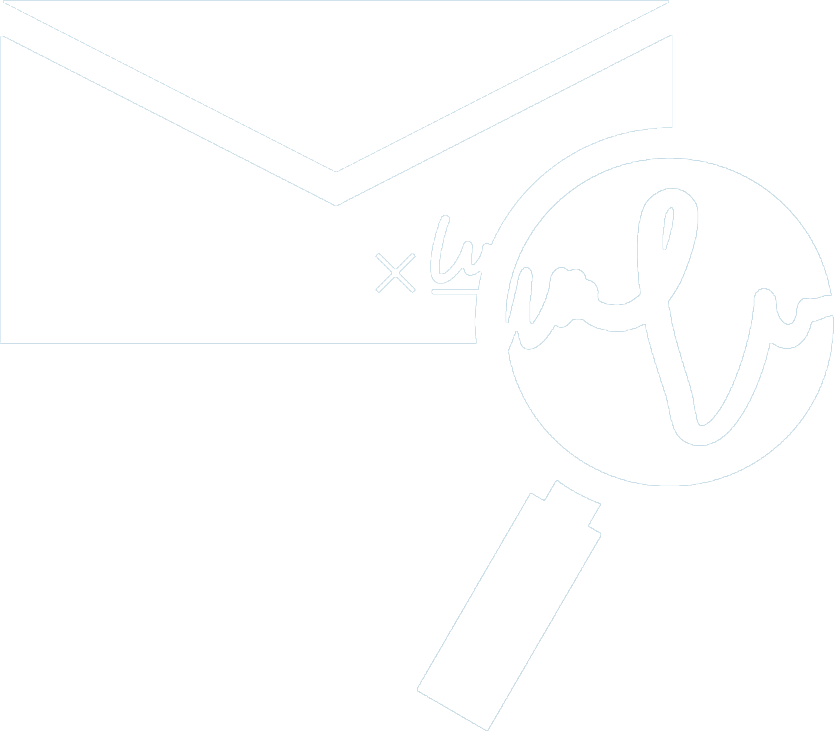 SIGNATUREVERIFICATION
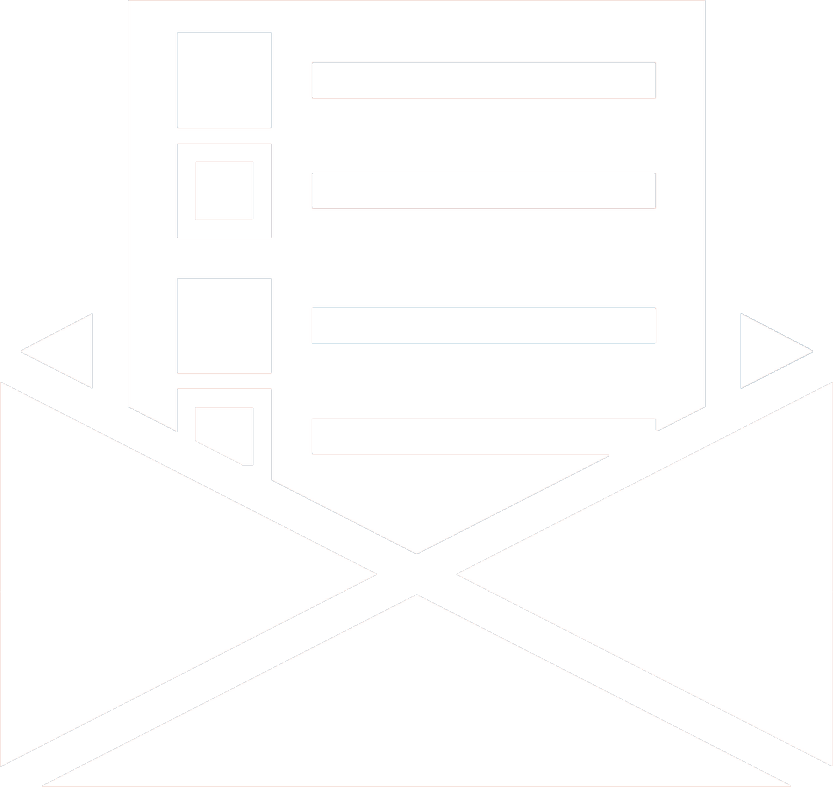 OPENING & EXTRACTION
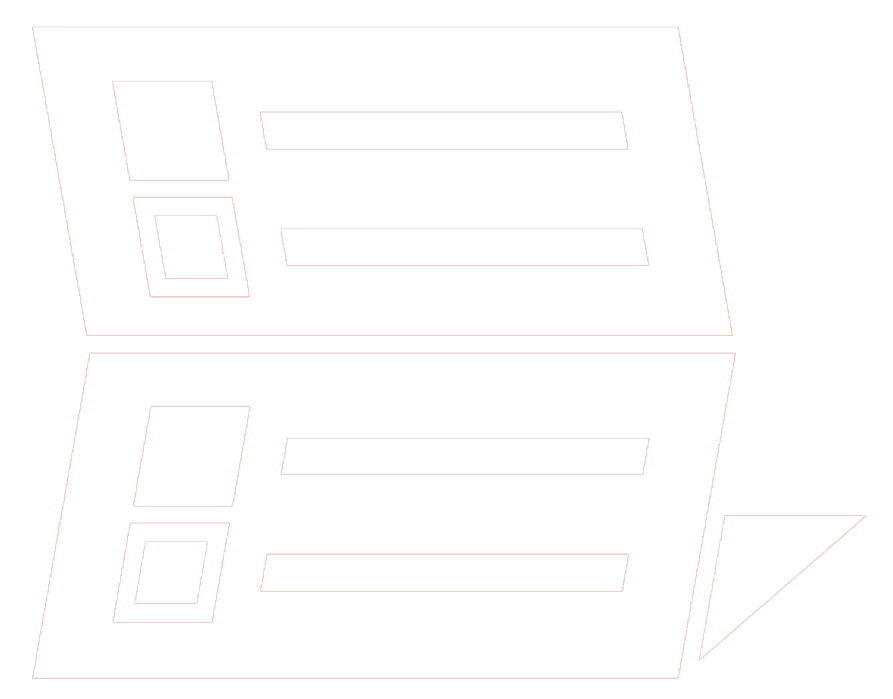 FLATTENING
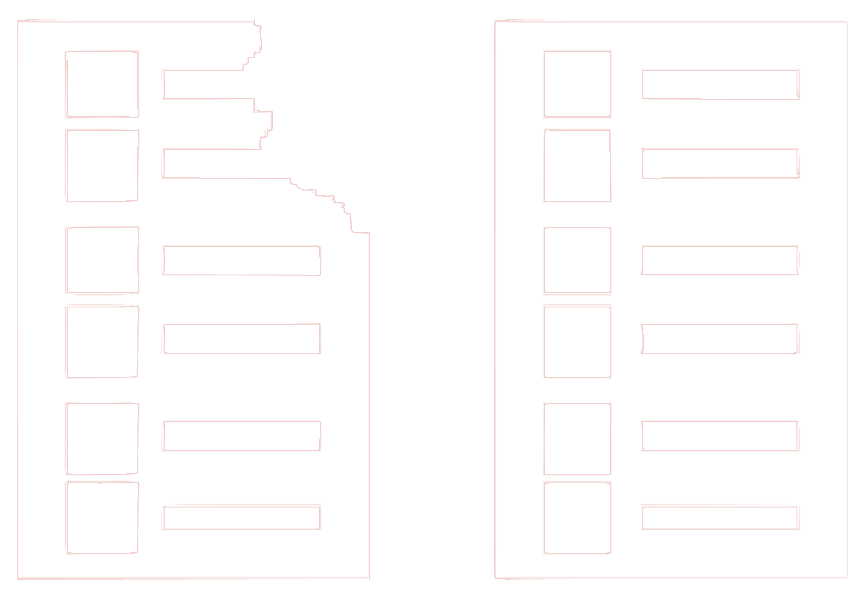 DUPLICATION
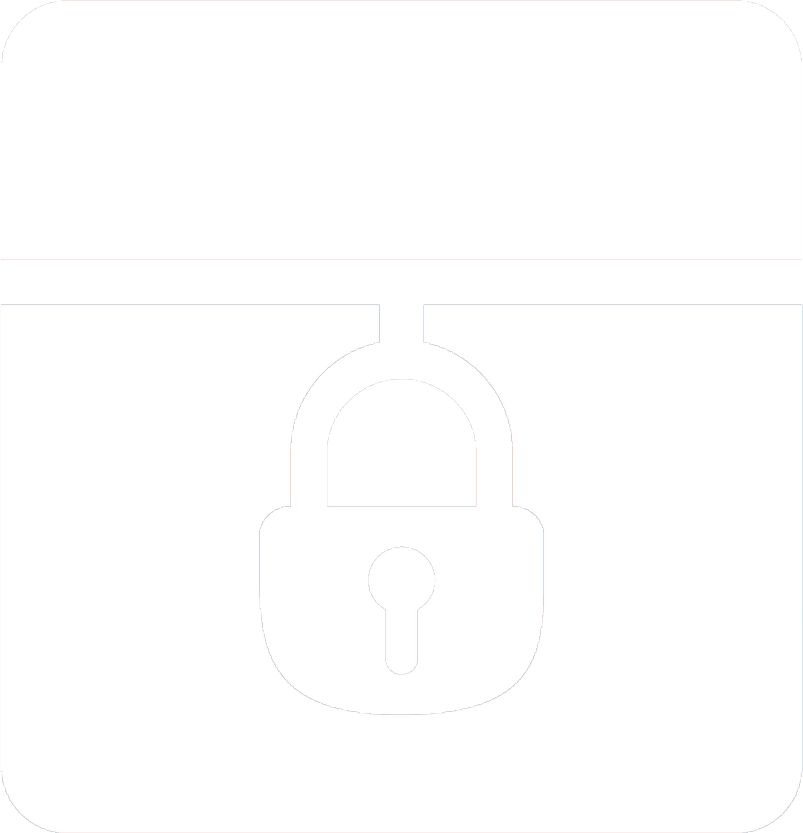 STORAGE
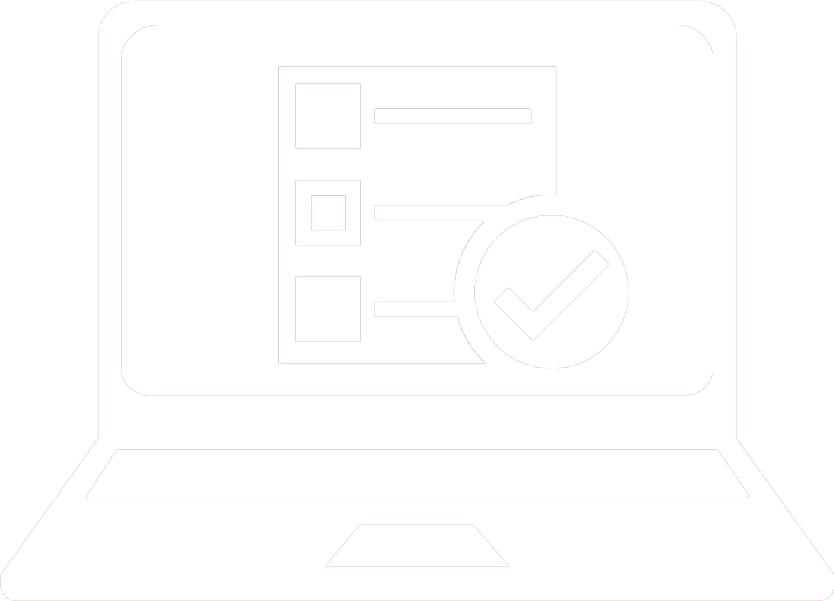 ADJUDICATION
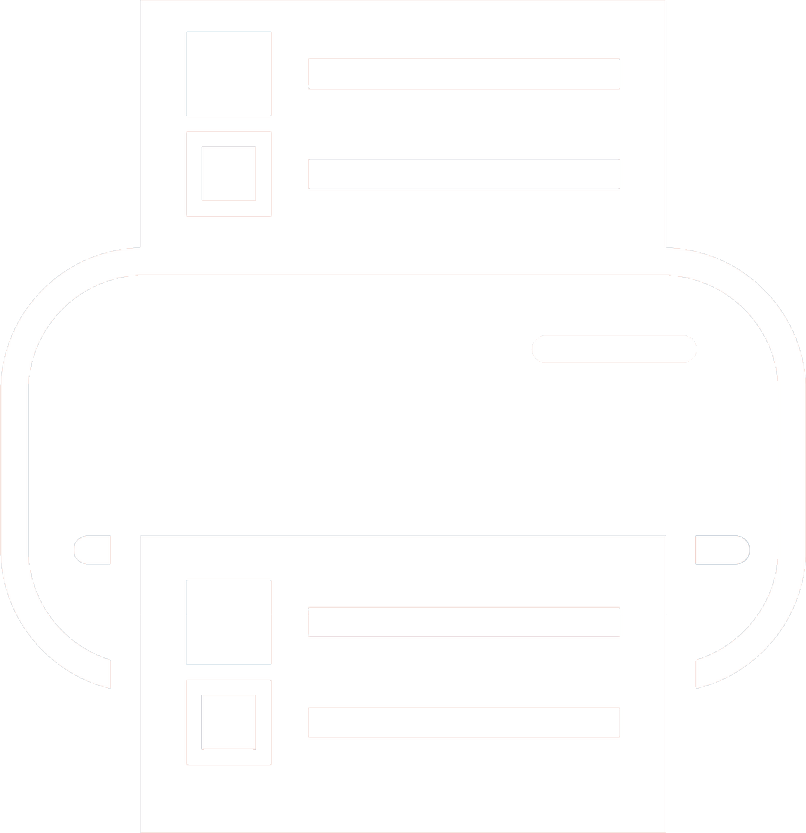 SCANNING
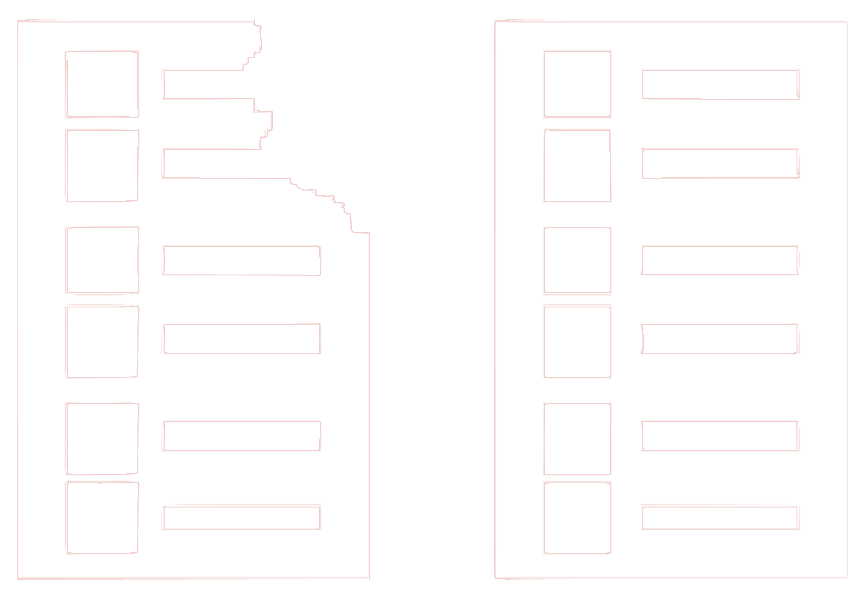 REPLICATION
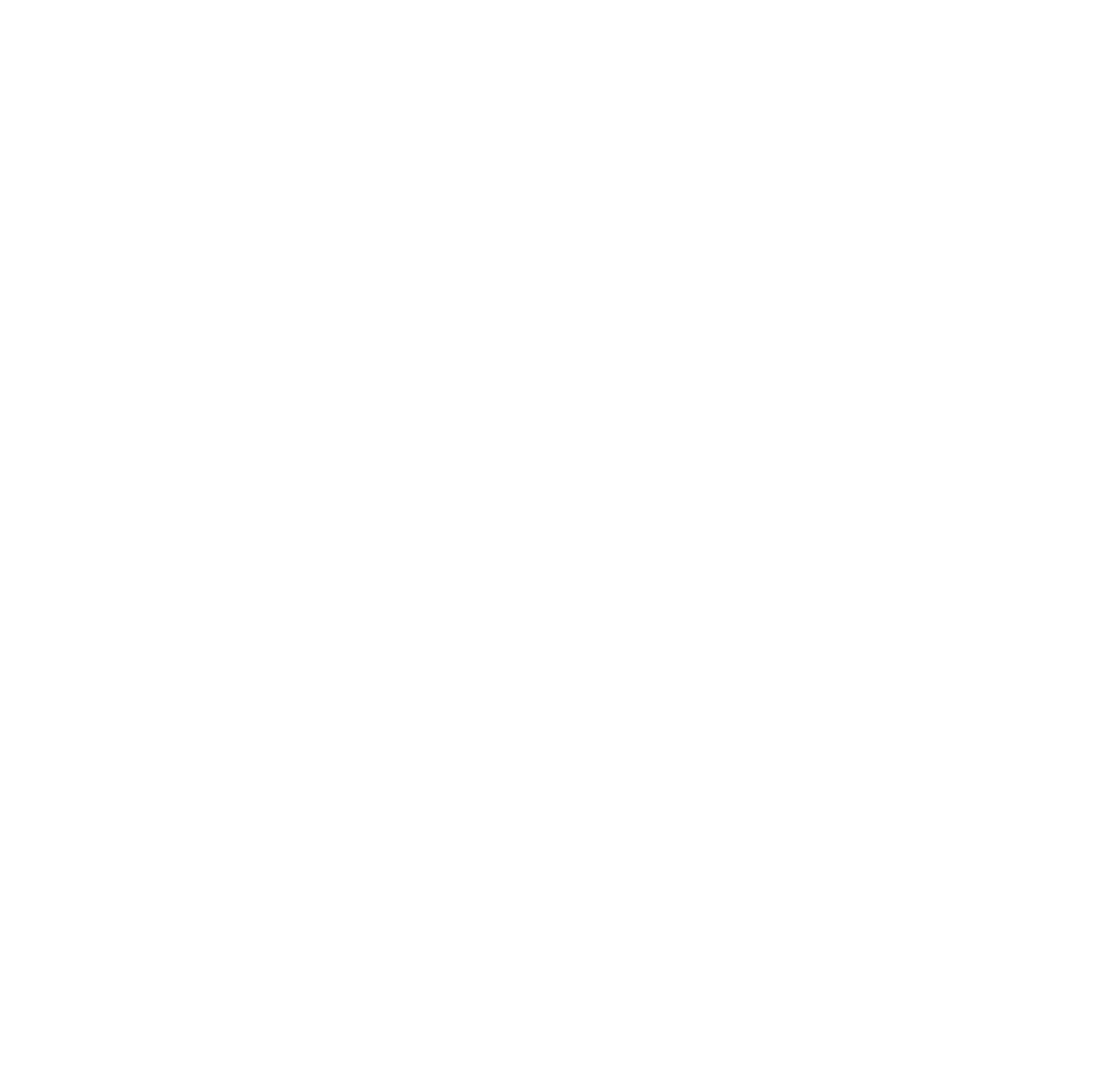 SORTING